Universal smooth min-entropy chain rules from entropic triangle inequalities
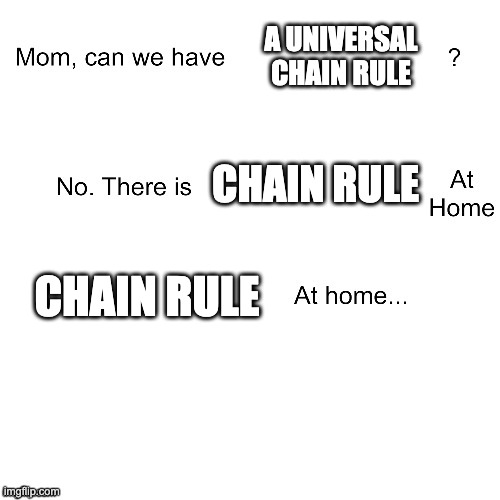 Ashutosh Marwah
(work with Frédéric Dupuis)
Université de Montréal
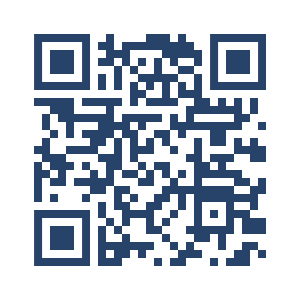 pre-preprint (personal website):
Smooth min-entropy
2
Smooth min-entropy
3
Smooth min-entropy
4
Smooth min-entropy
5
Smooth max-relative entropy
6
Chain rules
Alexander Vitanov, Frédéric Dupuis, Marco Tomamichel, and Renato Renner. Chain rules for smooth min- and max-entropies. IEEE Transactions on Information Theory, 59(5):2603{2612, 2013.
7
Chain rules
8
Chain rules
9
Chain rules
10
Entropic triangle inequality
11
Entropic triangle inequality
Exactly the stuff in: Smooth min-entropy lower bounds for approximation chains arXiv:2308.11736
12
Entropic triangle inequality
13
Classical proof
14
Classical proof
15
Classical proof
16
Classical proof
17
Classical proof
18
Classical proof
19
Classical proof
20
Classical proof
21
Classical proof
22
Classical proof
23
Classical proof
24
Classical proof
25
Classical proof
To get a bound on the smooth max-relative entropy, use:
[JRS02]: R. Jain, J. Radhakrishnan, and P. Sen. Privacy and interaction in quantum communication complexity and a theorem about the relative entropy of quantum states. The 43rd Annual IEEE Symposium on Foundations of Computer Science, 2002. Proceedings.
26
Classical proof
27
Classical proof
28
Generalising to quantum
29
Generalising to quantum
30
Generalising to quantum
31
Generalising to quantum
[SBT17]: David Sutter, Mario Berta, and Marco Tomamichel. Multivariate trace inequalities. Communications in Mathematical Physics, 352(1):37{58, 2017.
32
Generalising to quantum
What do you do with this?
33
Generalising to quantum
[SBT17]: David Sutter, Mario Berta, and Marco Tomamichel. Multivariate trace inequalities. Communications in Mathematical Physics, 352(1):37{58, 2017.
34
Proof in for quantum states
35
Proof in for quantum states
36
Proof in for quantum states
37
Proof in for quantum states
38
Proof in for quantum states
39
Proof in for quantum states
40
Proof in for quantum states
41
Generalised Golden-Thompson [SBT17]
[SBT17]: David Sutter, Mario Berta, and Marco Tomamichel. Multivariate trace inequalities. Communications in Mathematical Physics, 352(1):37{58, 2017.
42
Proof in for quantum states
Is actually usable
43
Proof in for quantum states
[adjoint]
44
Proof in for quantum states
45
Proof in for quantum states
46
Proof in for quantum states
47
Proof in for quantum states
[JRS02]: R. Jain, J. Radhakrishnan, and P. Sen. Privacy and interaction in quantum communication complexity and a theorem about the relative entropy of quantum states. The 43rd Annual IEEE Symposium on Foundations of Computer Science, 2002. Proceedings.
48
Proof in for quantum states
[JRS02]: R. Jain, J. Radhakrishnan, and P. Sen. Privacy and interaction in quantum communication complexity and a theorem about the relative entropy of quantum states. The 43rd Annual IEEE Symposium on Foundations of Computer Science, 2002. Proceedings.
49
Proof in for quantum states
50
Proof in for quantum states
51
Proof in for quantum states
52
Proof in for quantum states
53
Proof in for quantum states
54
Proof in for quantum states
55
Proof in for quantum states
56
Proof in for quantum states
57
Proof summary:
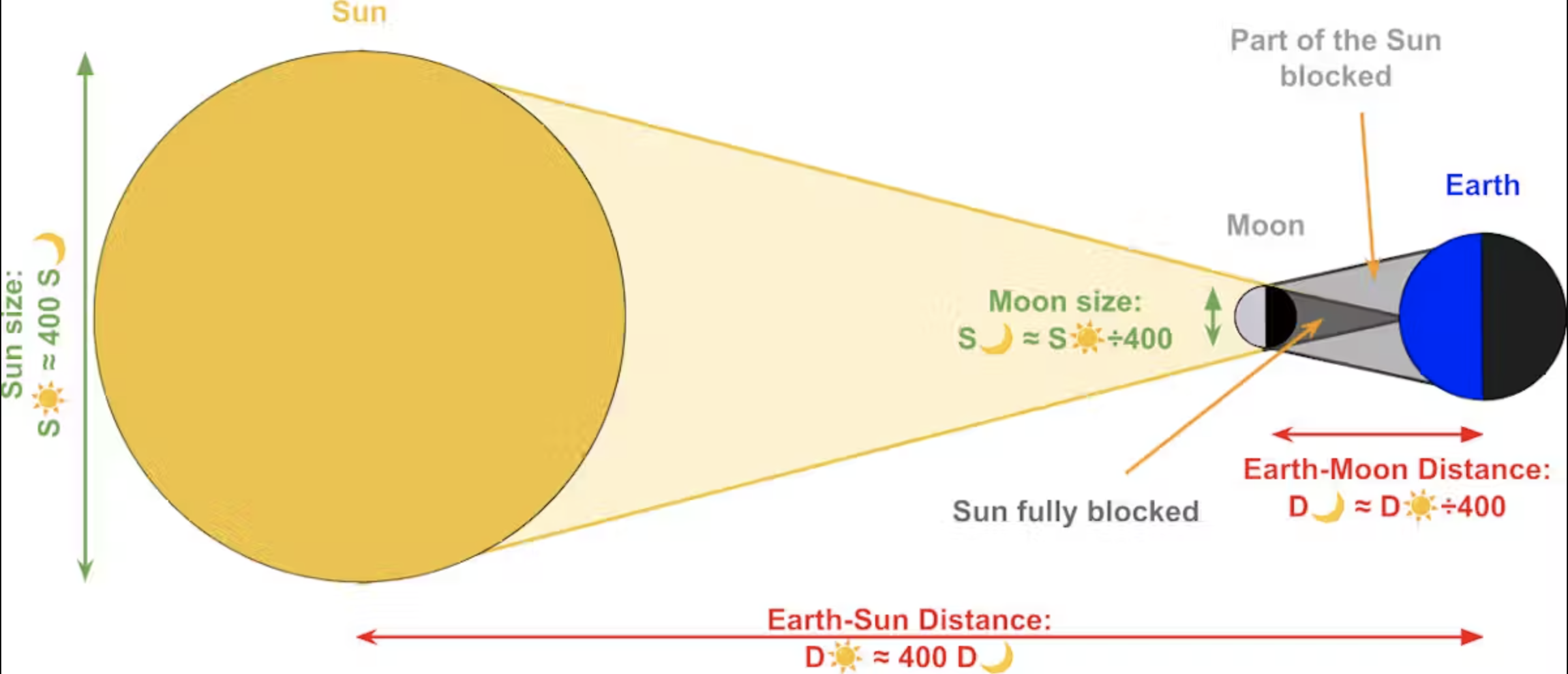 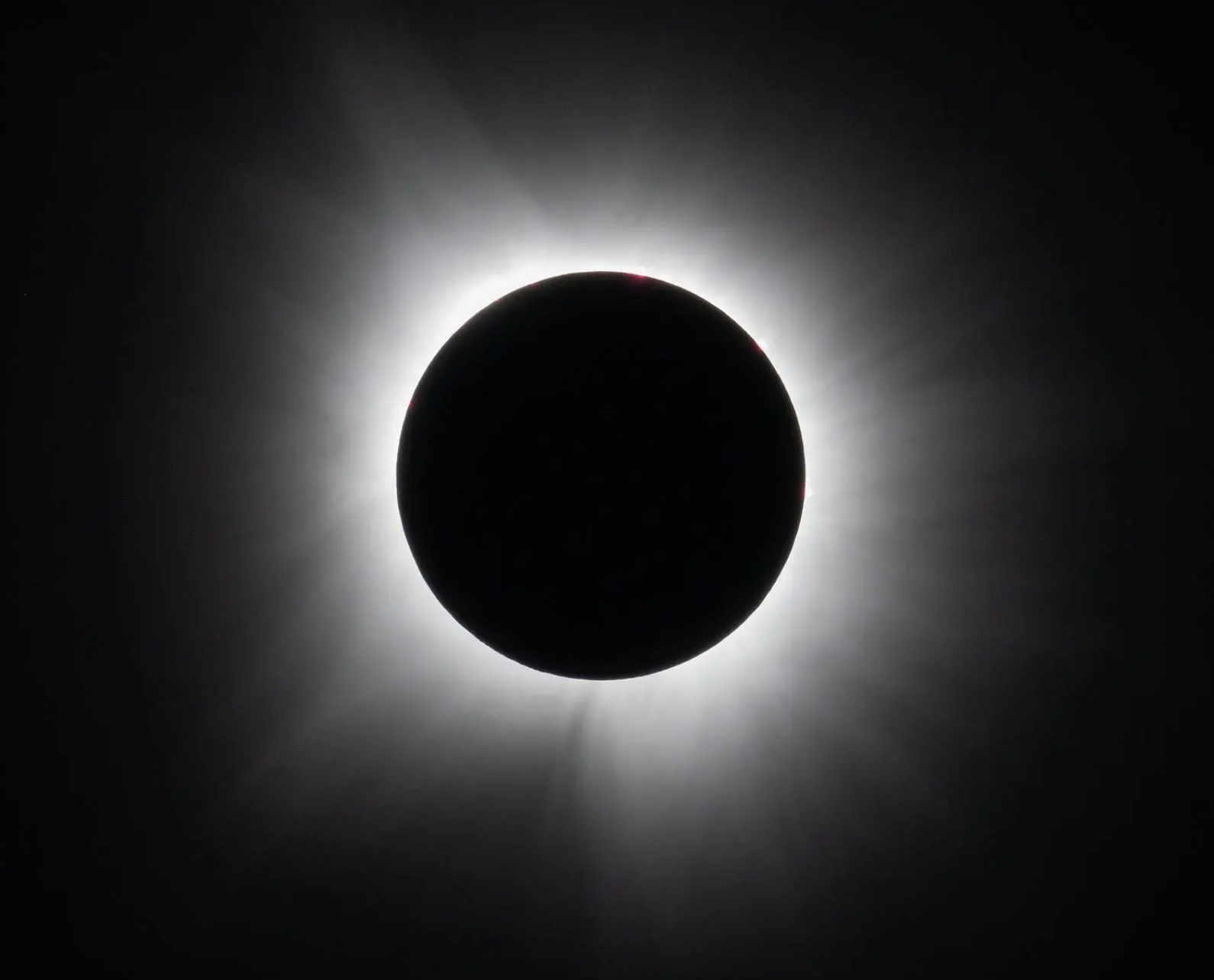 https://theconversation.com/eclipses-arent-just-visual-spectacles-they-are-at-the-heart-of-scientific-efforts-to-understand-distant-planets-227384
58
Proof summary:
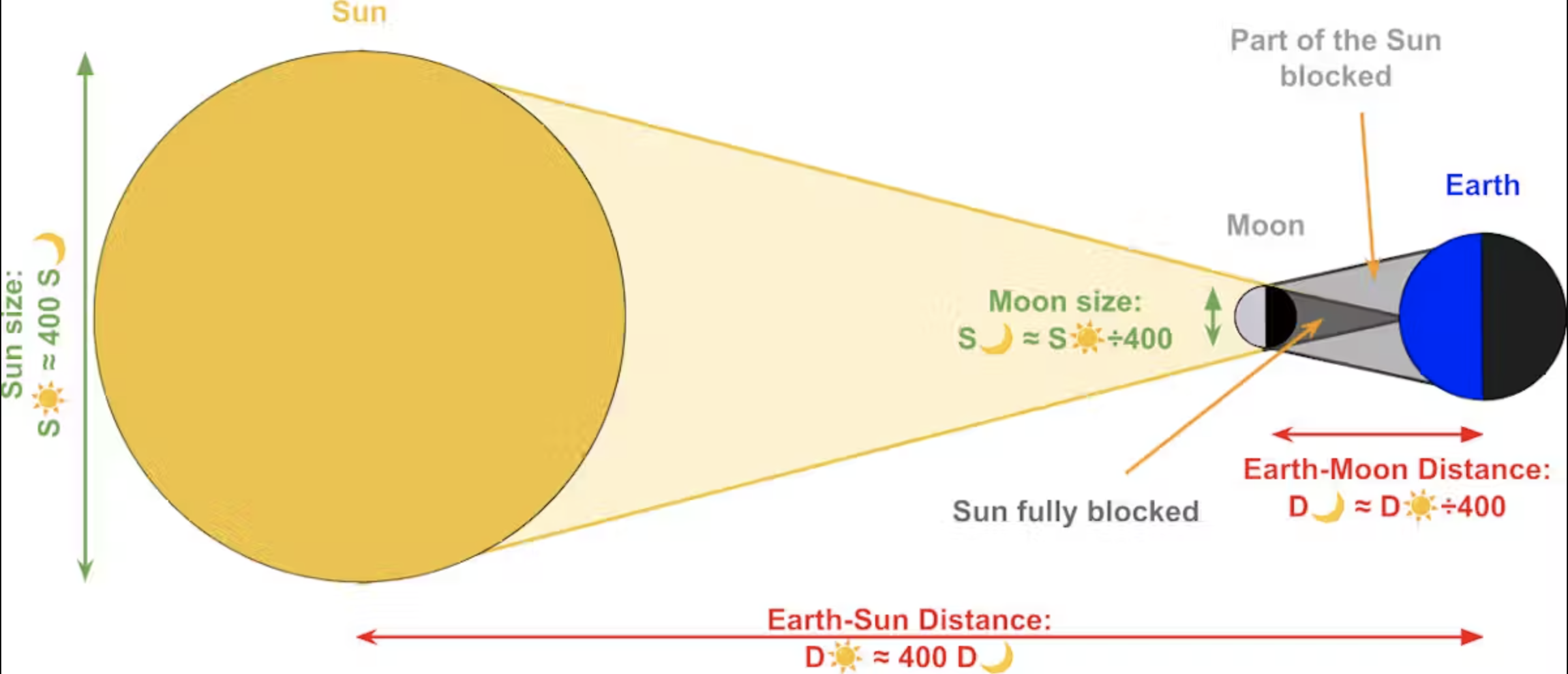 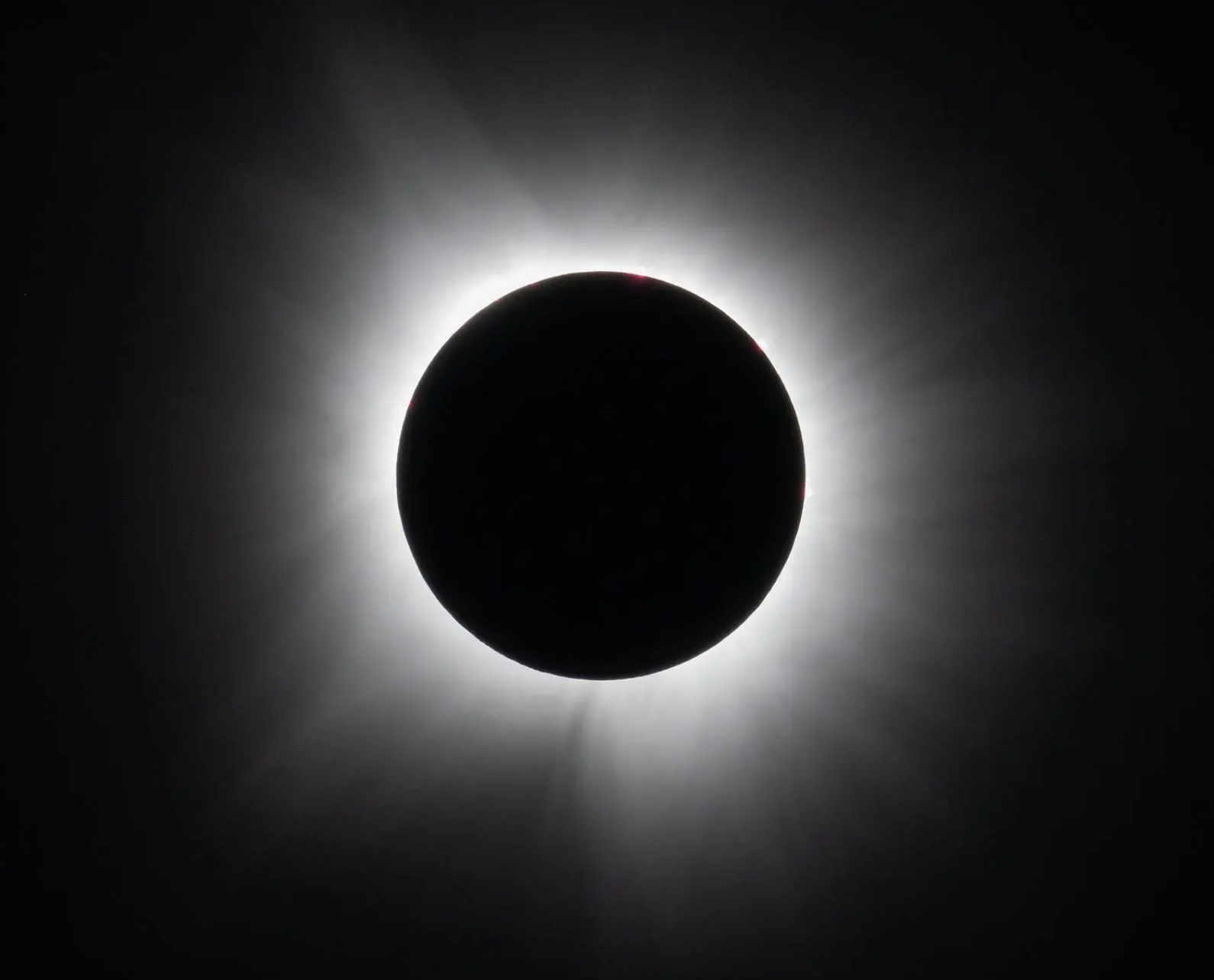 https://theconversation.com/eclipses-arent-just-visual-spectacles-they-are-at-the-heart-of-scientific-efforts-to-understand-distant-planets-227384
59
More: Unstructured approx EAT
60
Thank you.
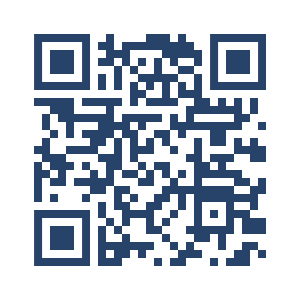 61